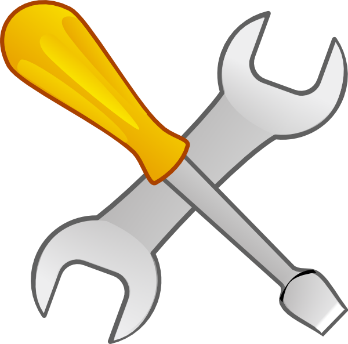 Start-up Task
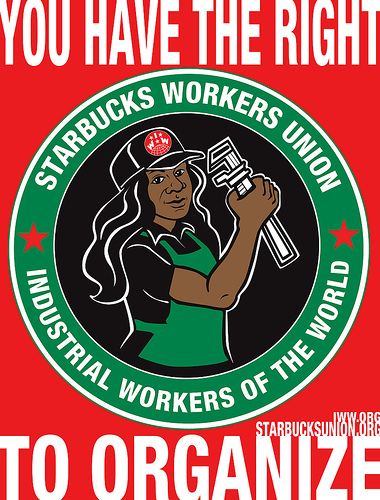 What is the purpose of a workers’ union?
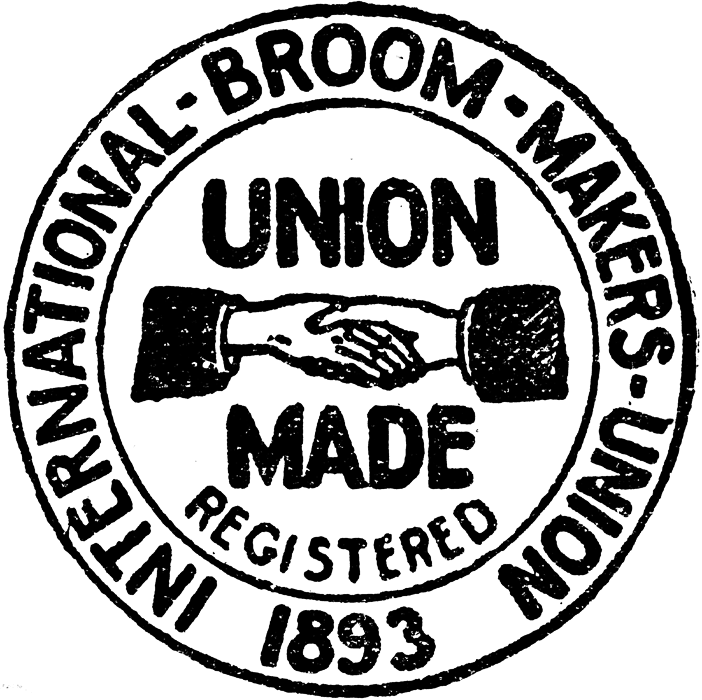 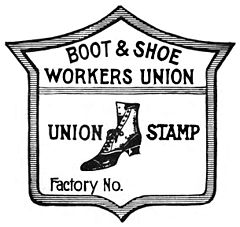 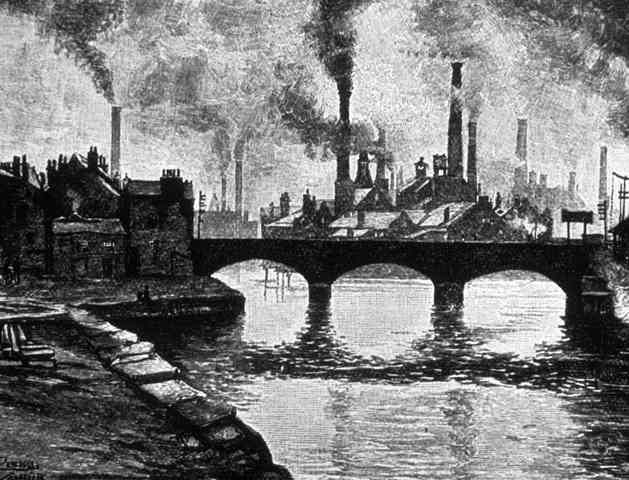 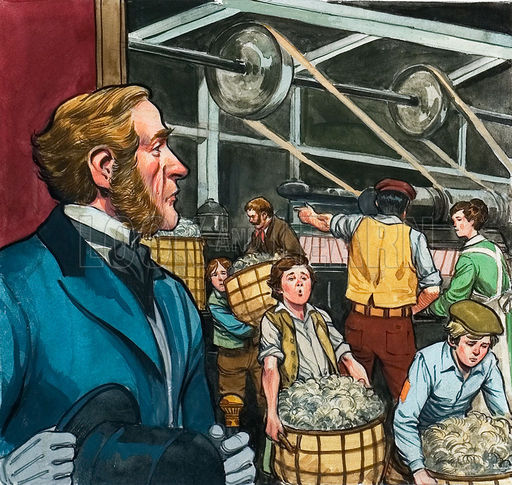 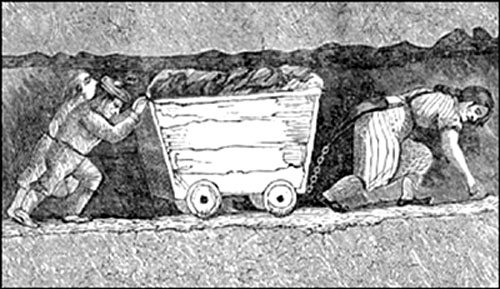 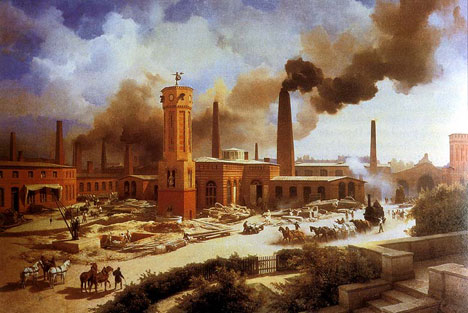 The Industrial Revolution
1750-1850s
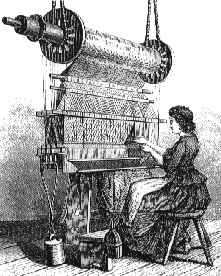 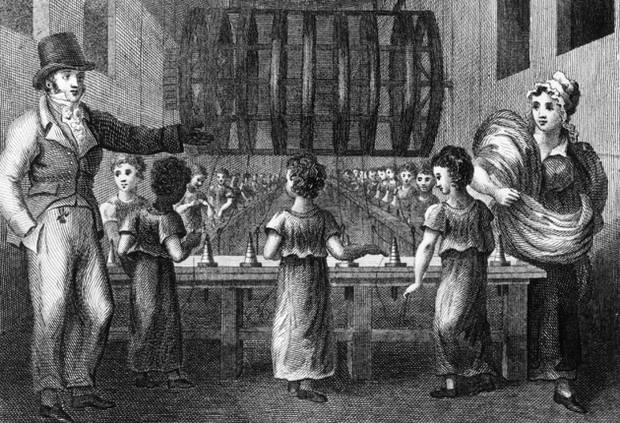 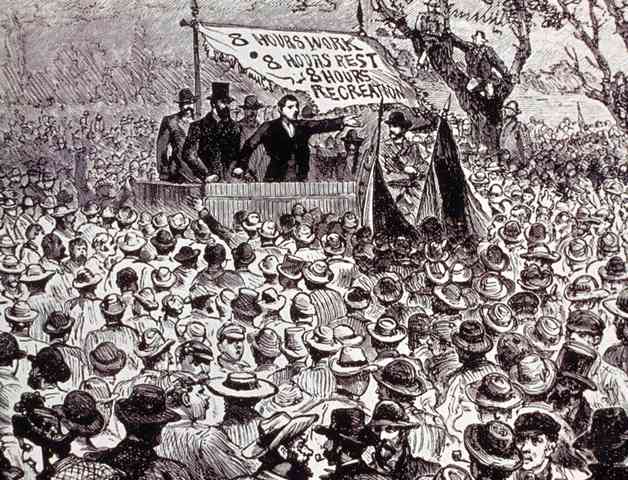 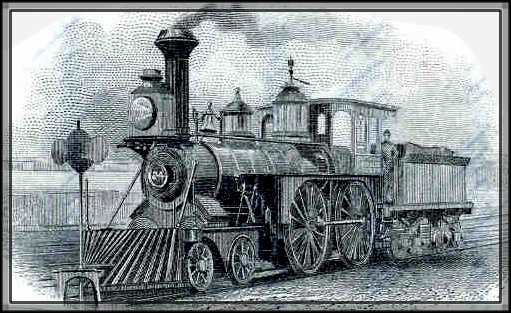 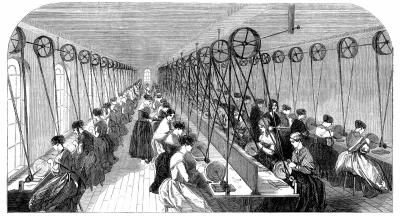 Learning Outcomes
By the end of this lesson, I can…

 Explain what laissez-faire policy is and compare it to our economy today
 Assess the impact of laissez-faire policy 
 Critically analyze propaganda
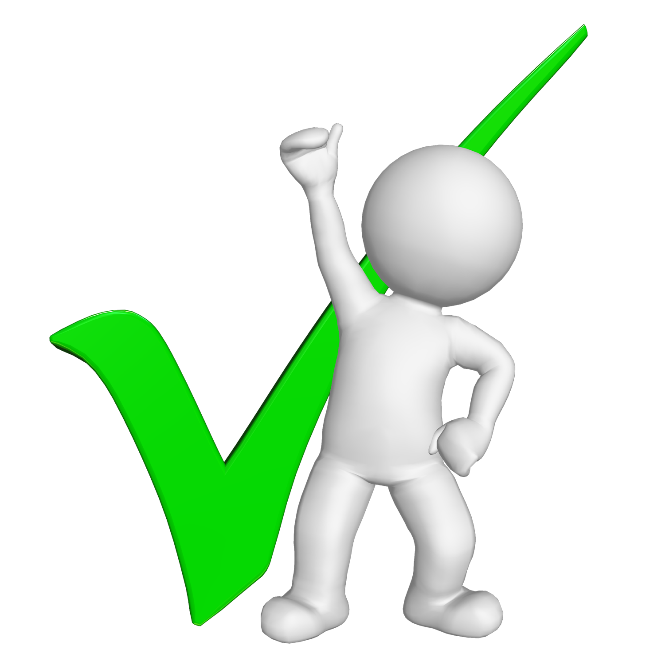 Factors leading to industrialization…
You need laws that help business and industry…
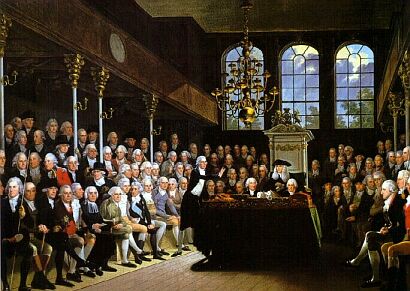 You need 
GOVERNMENT SUPPORT
Pro-Business Government
More middle class entrepreneurs in gov’t
Tories = rich landowners    Whigs = middle-class business people
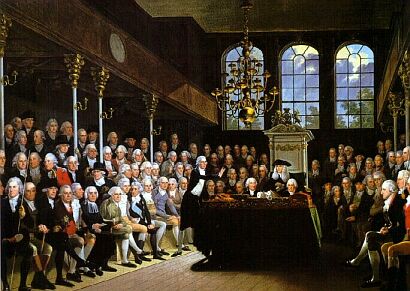 Laissez-faire policy
Reality
Owners want to keep wages low to make profit.  
Few benefits to workers.
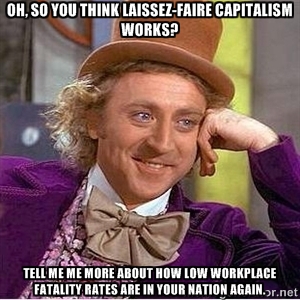 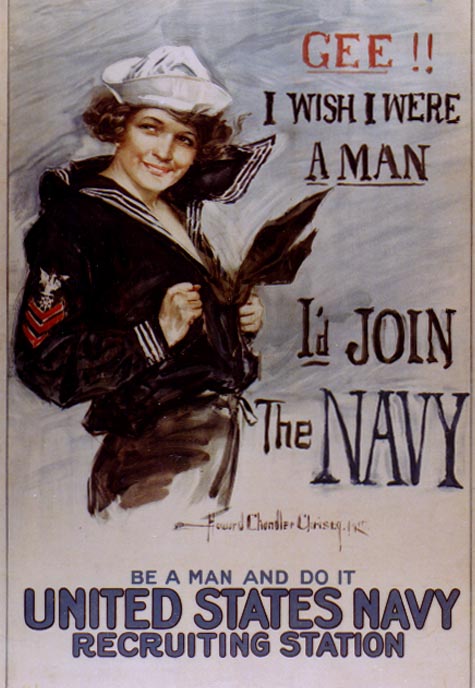 What is propaganda?
Information used to influence an audience and further an agenda
i.e. carefully selected information to make you think, feel, or believe something
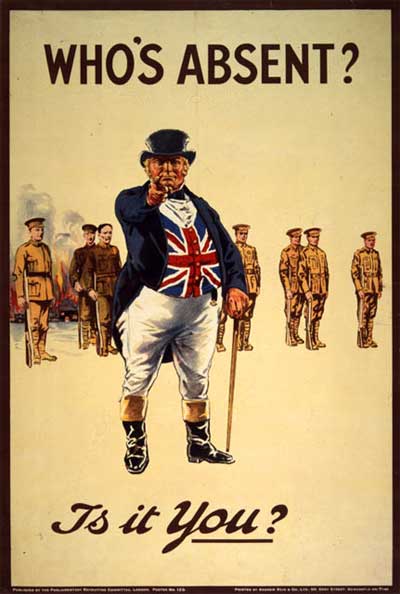 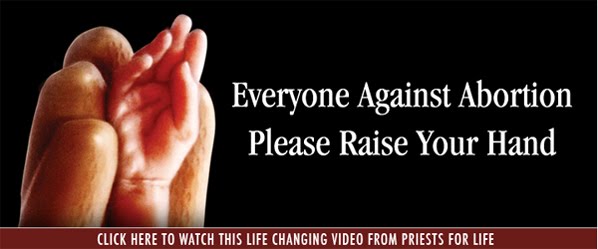 Pro-Capitalism, Anti-Union Ads
Write down notes/comments/questions on your handout
Pro-capitalism https://www.youtube.com/watch?v=ZNrMk2qn8sY (2m)
Anti-Union Ad
https://www.youtube.com/watch?v=MKYvPEqMTZ8
Pro-Union “Employee Free Choice” Ads
Write down notes/comments/questions on your handout
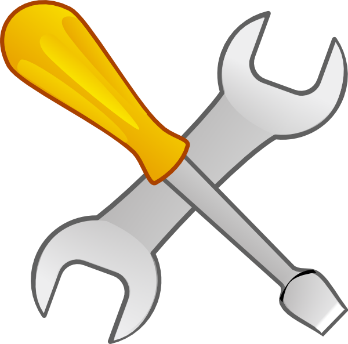 Task
Complete the questions on your handout
 Write in full sentences
 If you finish… work/chill quietly